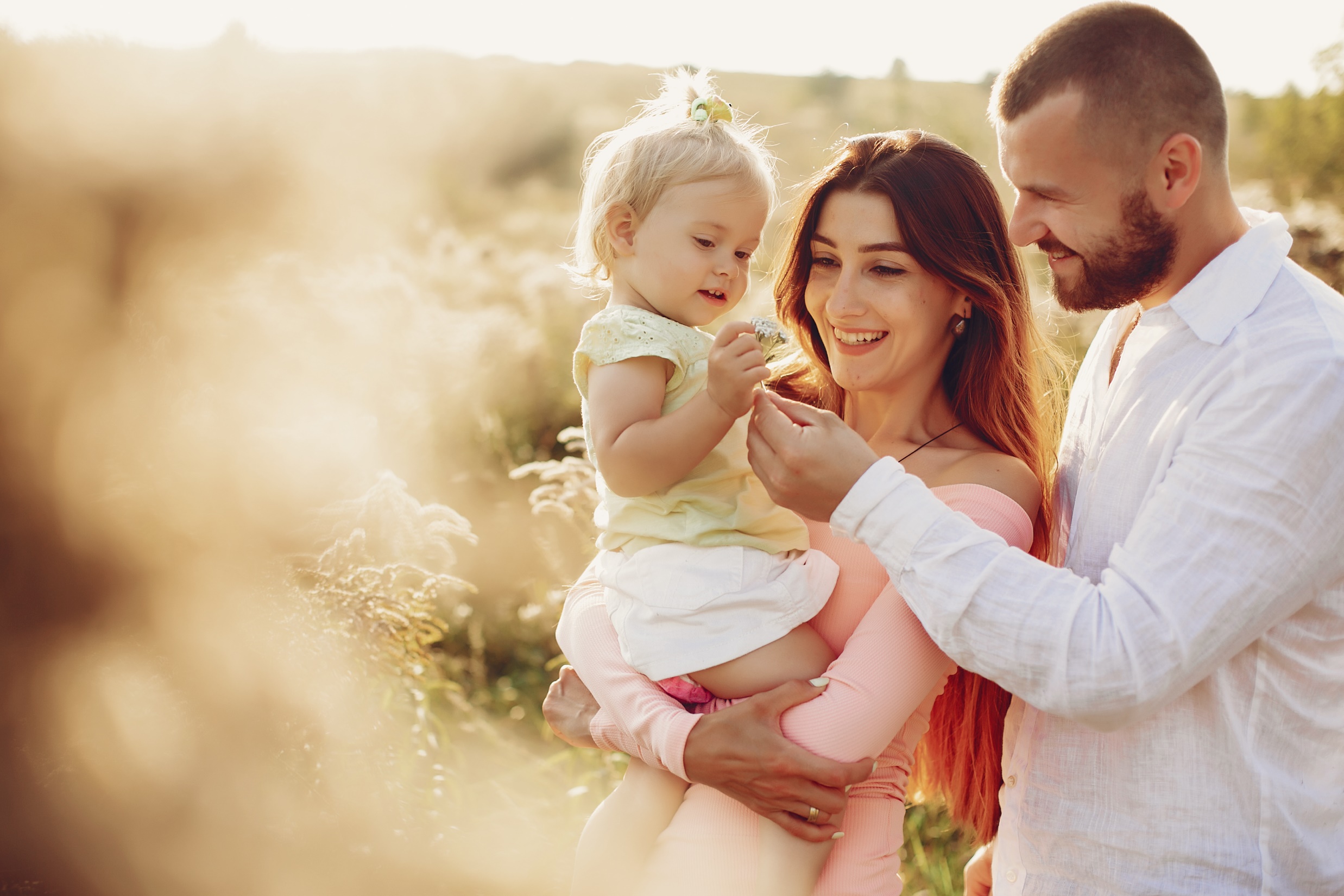 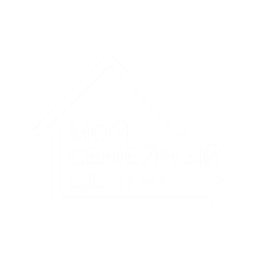 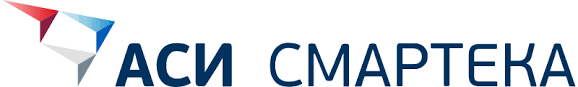 ЭКОСИСТЕМА ПОДДЕРЖКИ СЕМЕЙ
С ДЕТЬМИ ЧЕРЕЗ СОЗДАНИЕ СЕТИ 
СЕМЕЙНЫХ МЦФ
Светлана Черенкова, 
Президент АНО «Святые Покрова»
В Орловской области в апреле 2021 года был создан первый  семейный многофункциональный центр для оказания комплексной помощи, социального сопровождения и развития семей с детьми.
СЕМЕЙНЫЙ МФЦ
«Мой семейный центр» оказывает консультационную, срочную социальную, правовую, психологическую и гуманитарная помощь, а также организует эффективное взаимодействие профильных ведомств, организаций и участников некоммерческого сектора в вопросах социальной поддержки семей с детьми
ПРИНЦИП РАБОТЫ
Запросы данной группы населения теперь обрабатываются в режиме «одного окна» с использованием новых цифровых технологий и  социальных сервисов
2
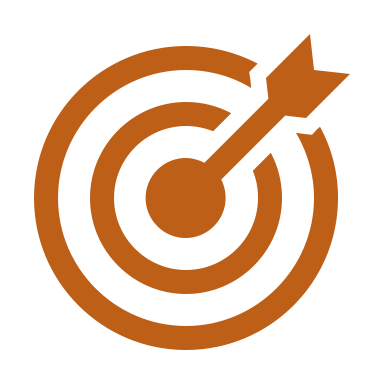 ЦЕЛЬ
Улучшение качества жизни семей с детьми
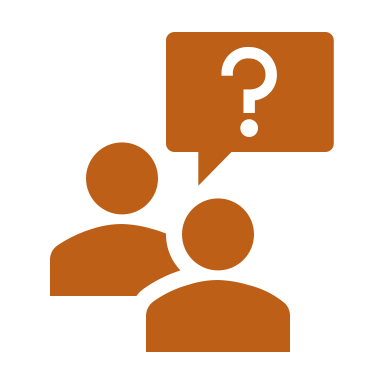 ЗАДАЧА
Создание целостной экосистемы поддержки семей с детьми с доступными социальными сервисами
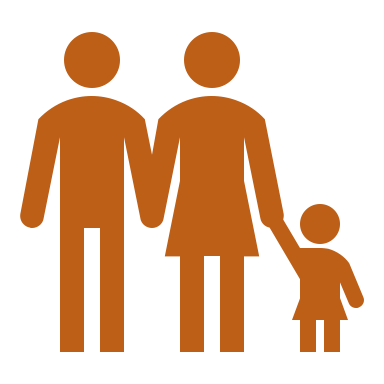 АУДИТОРИЯ
Семьи с детьми
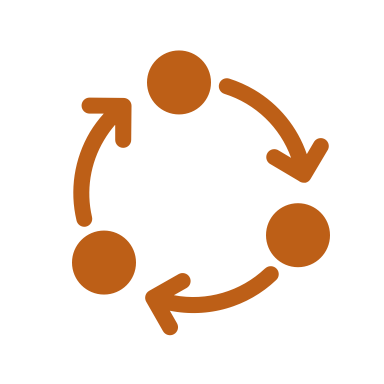 РЕСУРСЫ
Объединение ресурсов региональных ИОВ, ЦУР и  некоммерческого сектора
3
Новые форматы взаимодействия 
с населением:
организация работы «одного окна» по навигации, консультированию и оказанию срочной комплексной помощи с использованием СRM-системы, регионального портала «Обращаем внимание» и системы «Инцидент Менеджмент»;

организация работы службы социального сопровождения с кураторством каждого случая;

организация проактивного информирования семей 
по доступным видам поддержки;

организация мероприятий по раскрытию семейного потенциала и развитию членов семьи.
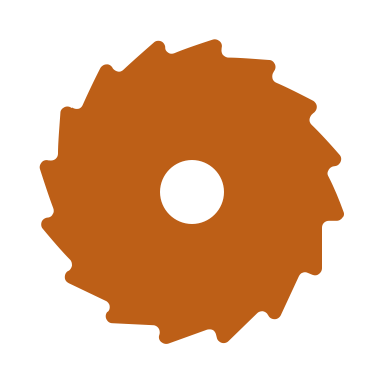 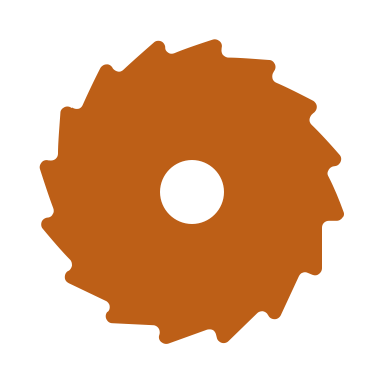 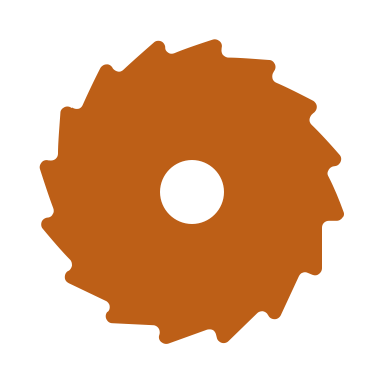 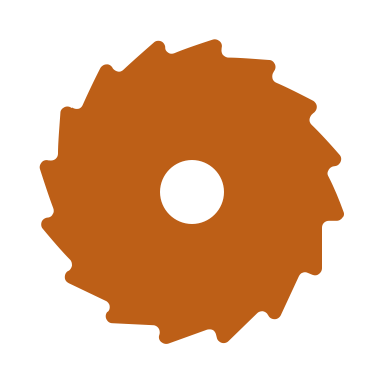 4
Единый маршрут приема обращений семей через:
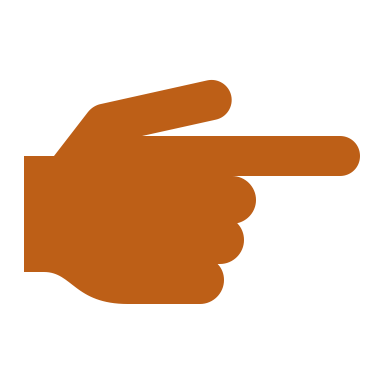 очную площадку по адресу:
	
	г. Орел ул. Лескова, 22 (Семейный МФЦ)

региональный номер телефона поддержки семьи — 	

	8-800-550-05-11

семейный портал 
	
	семейный-портал57.рф

паблик в соцсетях 
	
	msc.orel
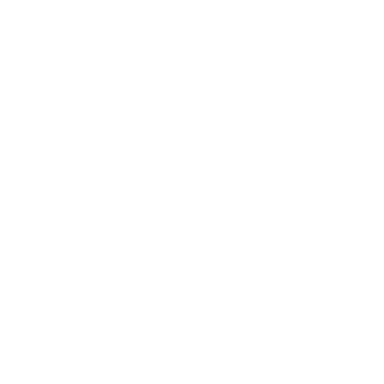 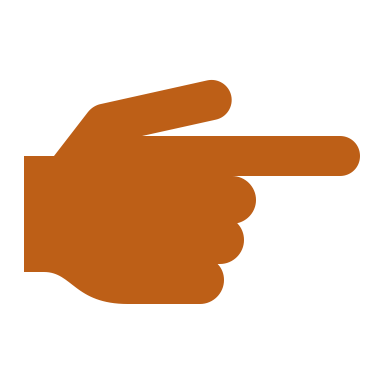 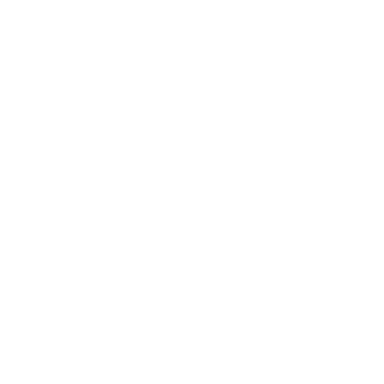 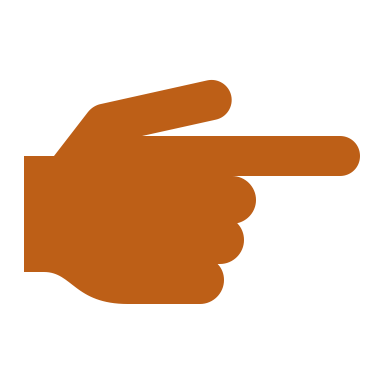 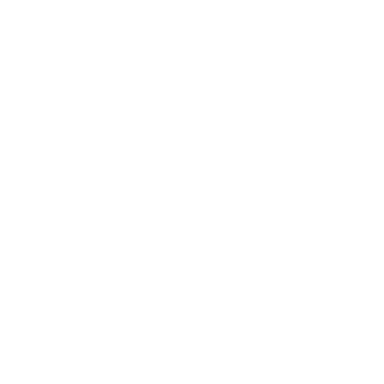 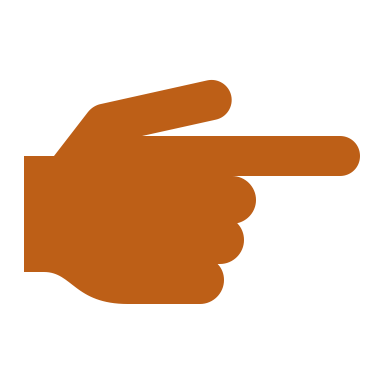 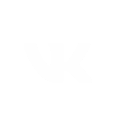 5
Организации-участники
Орловской отделение 
Пенсионного Фонда РФ

Региональное отделение ФСС

Региональное Бюро МСЭ

Департамент Образования 
Орловской области

Департамент здравоохранения 
Орловской области

Управление культуры 
и архивного дела
Управление физической 
культуры и спорта

Орловская Митрополия РПЦ

Аппарат Уполномоченного по правам 
ребенка в Орловской области

Фонд «Орловский социальный кластер»

Департамент социальной защиты 
опеки и попечительства

Департамент информационных 
технологий

Центр управления регионом
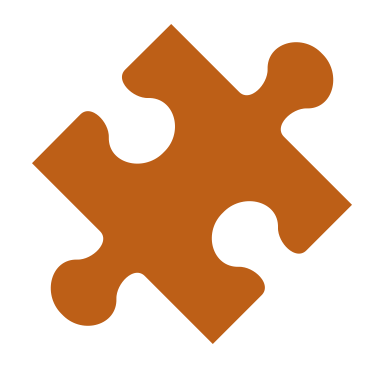 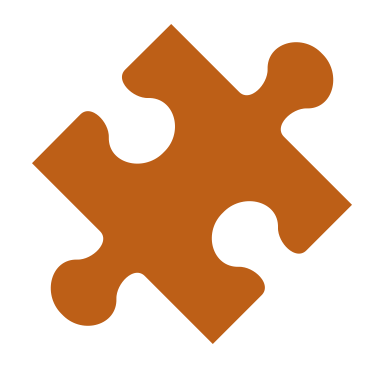 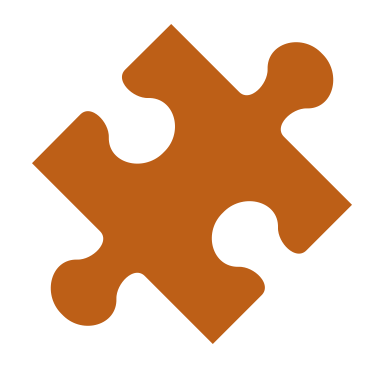 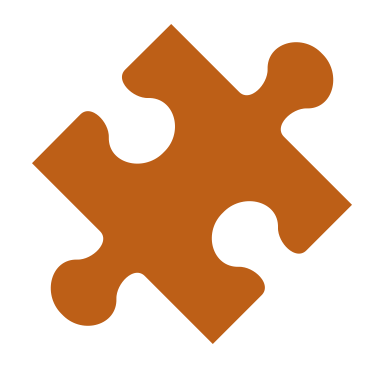 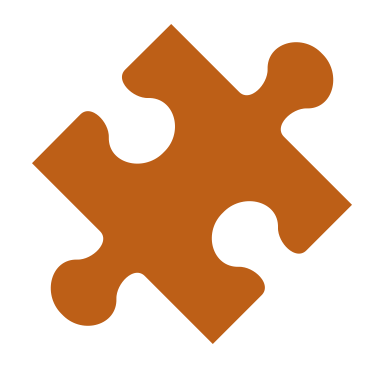 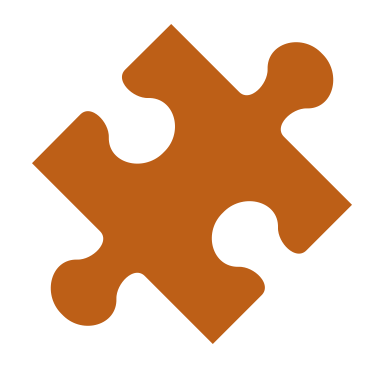 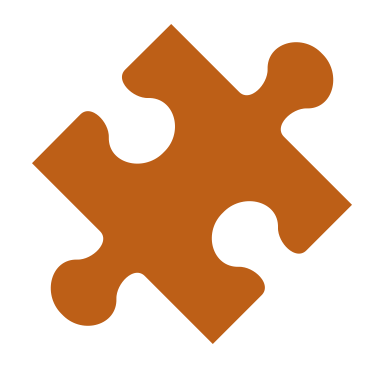 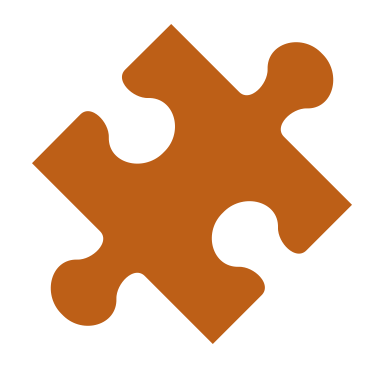 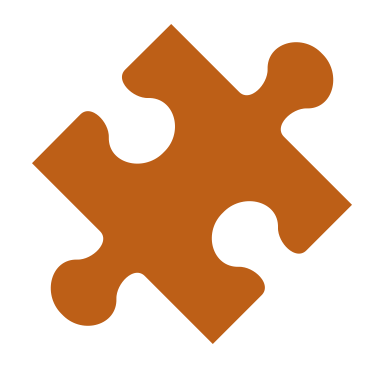 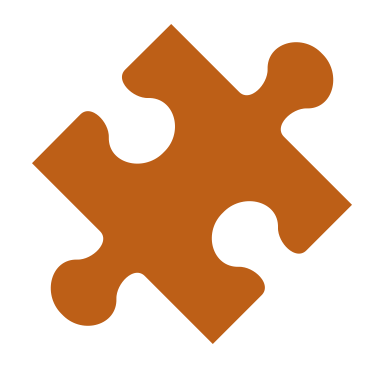 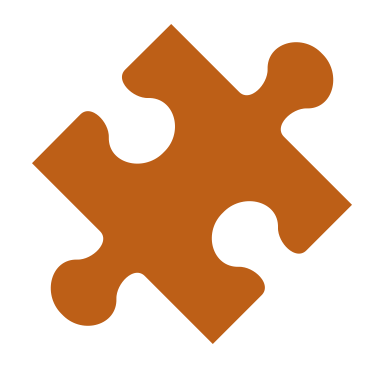 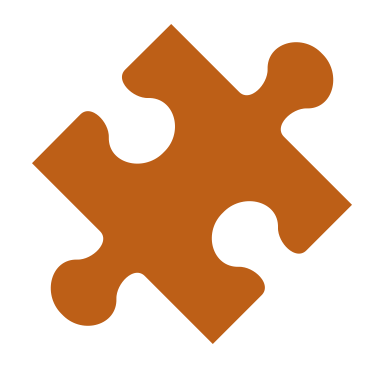 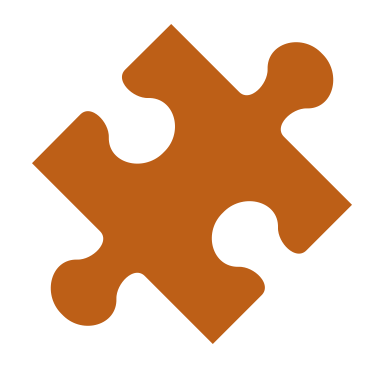 6
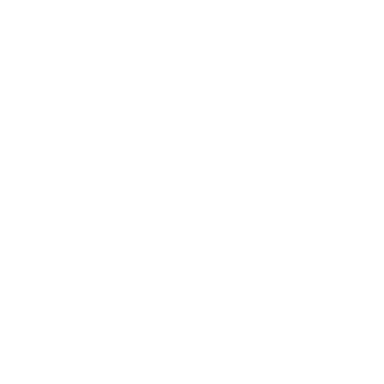 Результат
Главный результат:
повышена информированность целевой группы и создана навигация в режиме «одного окна»;

проведены мероприятия по оказанию комплексной помощи и социальному сопровождению с закреплением куратора семьи;

83 количество услуг, предоставляемых семьям в режиме «одного окна»;

100 % нуждающихся семей получили комплексную помощь и социальное сопровождение.
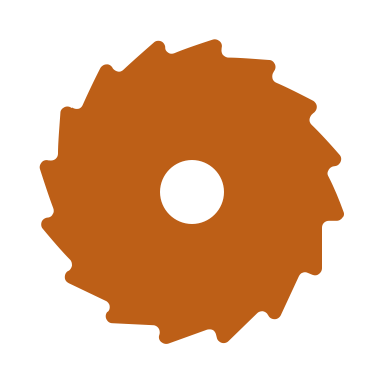 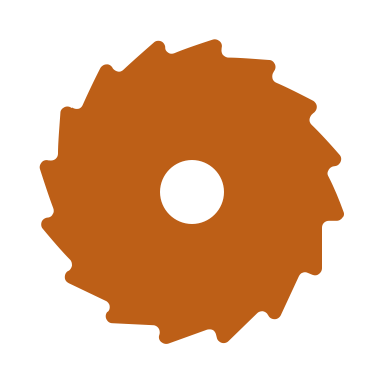 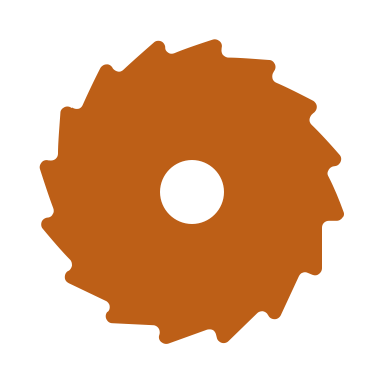 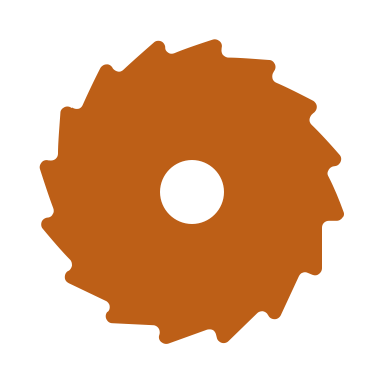 Дополнительные результаты:
создана и апробирована служба сопровождения семей с детьми Семейного МФЦ;

разработаны правовые и методические основы деятельности службы социального сопровождения семей;

сформированы принципы и алгоритмы оказания информационно-справочной поддержки по широкому спектру вопросов;

94 % обращений от семей успешно отработаны.
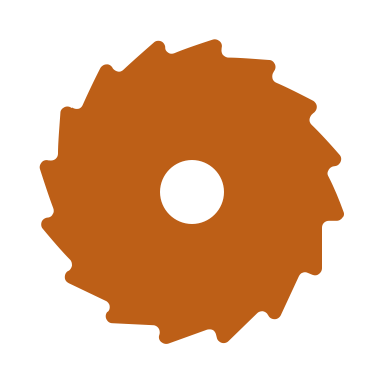 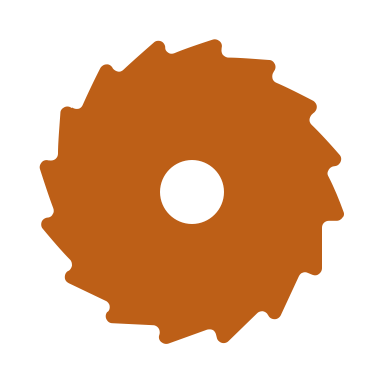 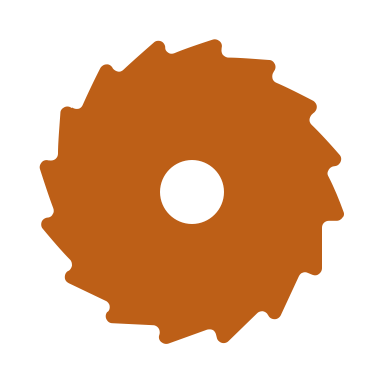 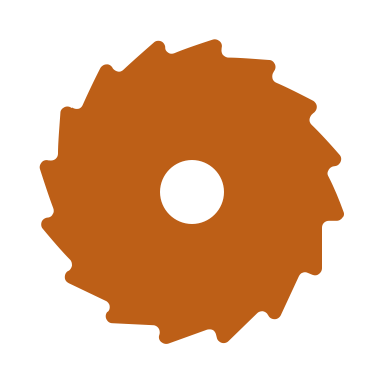 7
ЭКОСИСТЕМА ПОДДЕРЖКИ СЕМЕЙ С ДЕТЬМИ
ЧЕРЕЗ СОЗДАНИЕ СЕТИ СЕМЕЙНЫХ МФЦ
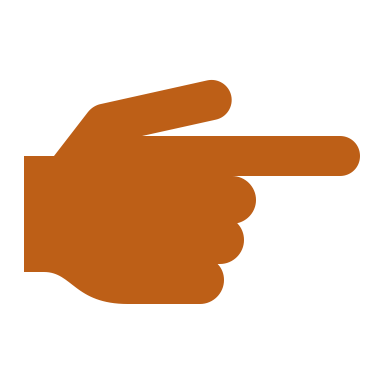 Создание сети Семейных МФЦ на территории Российской Федерации позволит развить целостную экосистему поддержки семей с детьми с цифровыми социальными сервисами

Что приведет к улучшению качества жизни семей, реализации потенциала всех членов семьи и положительному репродуктивному выбору
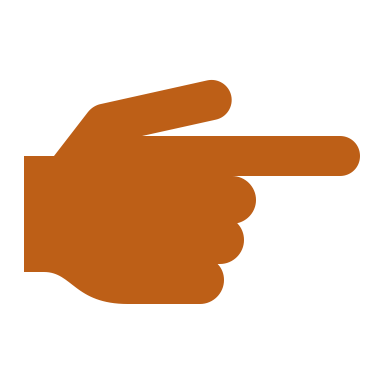 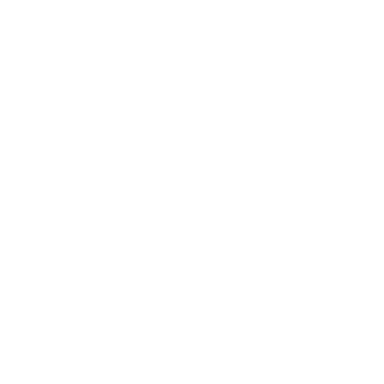 8
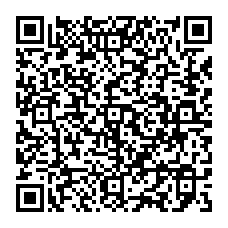 Опыт практики
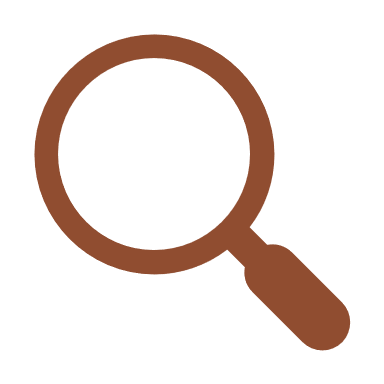 smarteka.com
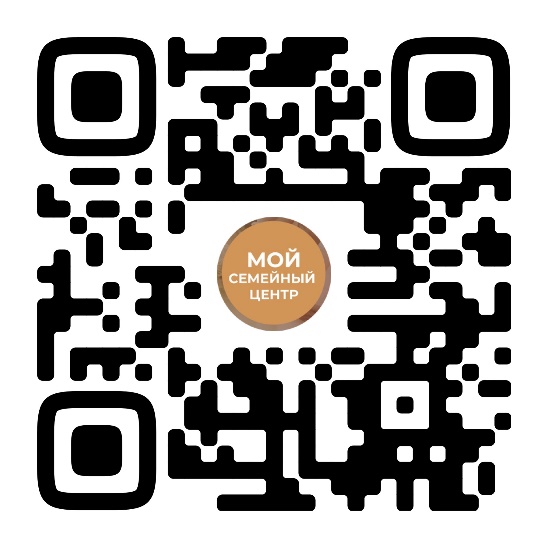 Соцсети
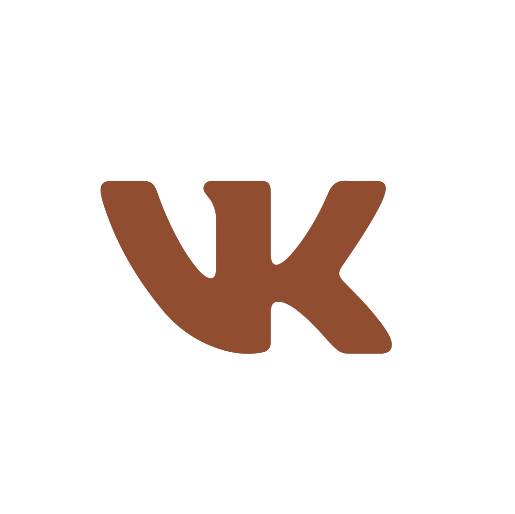 msc.orel
9